Titre – langue premièreTitre – langue seconde
1er nom1, 2e nom2 et 3e nom3

1 Affiliation 1
2 Affiliation 2
3 Affiliation 3
Instructions :



Il est interdit de modifier le masque du fichier.
Construire votre affiche dans la zone blanche.
Les logos doivent être situés dans cette zone (2 côtés).
Utiliser seulement des logos, images et figures de haute qualité.
Transmettez votre fichier final «enregistré en format .pdf» et non «imprimer en format pdf»
Instructions :

It is forbidden to modify the mask of the file.
The poster must be placed in the white area.
The logos must be placed in this area (both sides).
Only use high quality logos, pictures and figures.
Send your final file «save in format .pdf and not «print in format pdf»
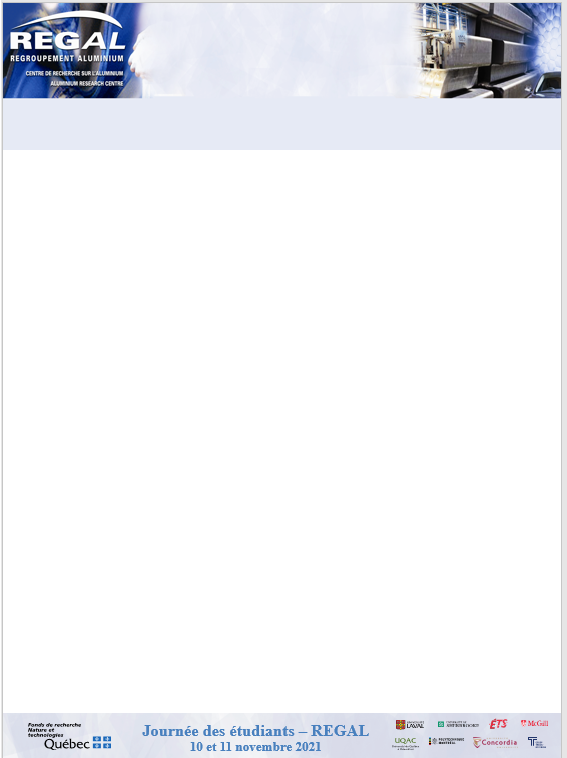 Avant de débuter votre travail, vérifiez que le bandeau inférieur apparaisse bien au bas de l’affiche.

Before starting your work, check that the bottom banner appears effectively at the bottom of the poster.

Questions : marie-louise.tremblay@gmn.ulaval.ca